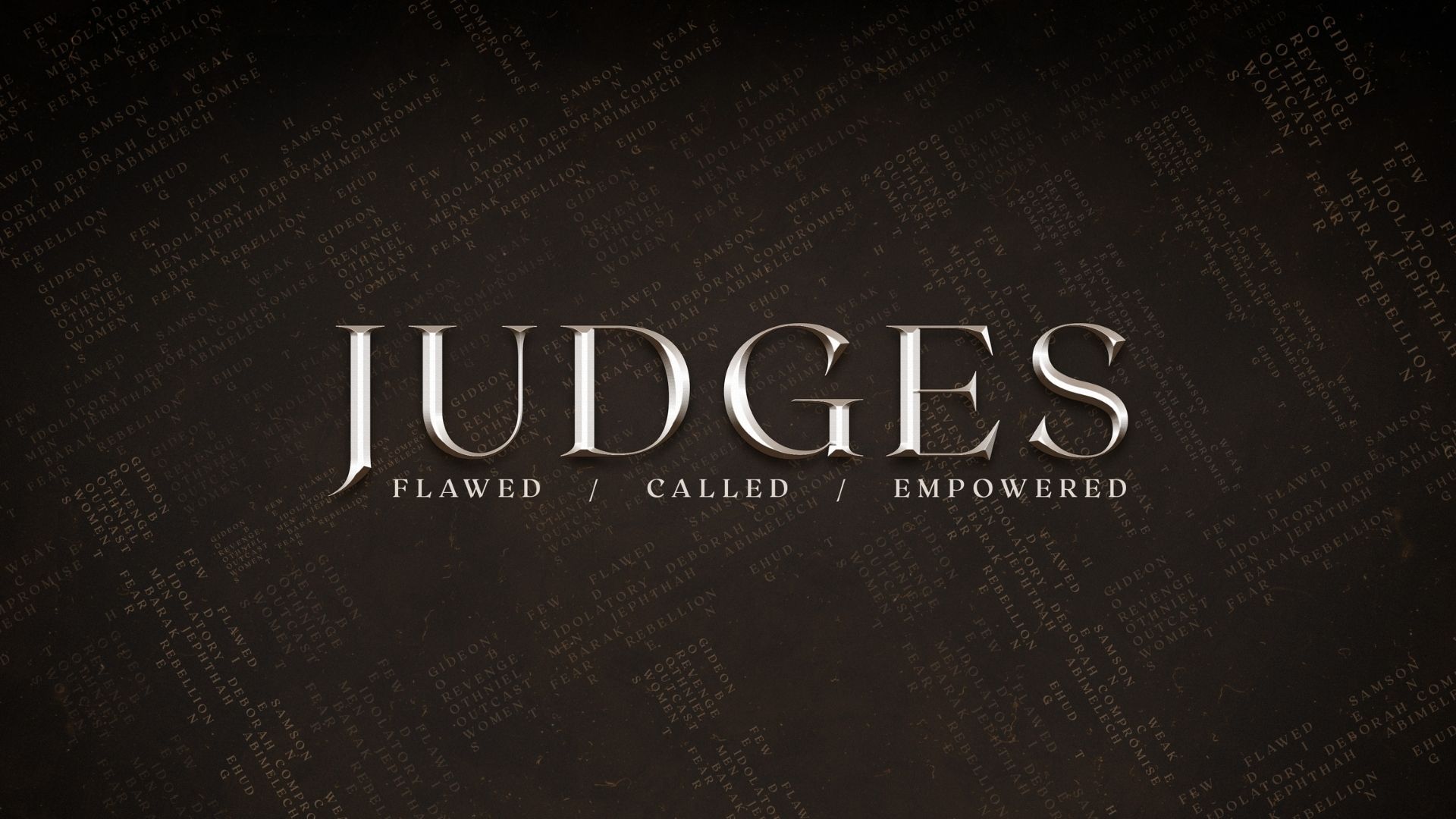 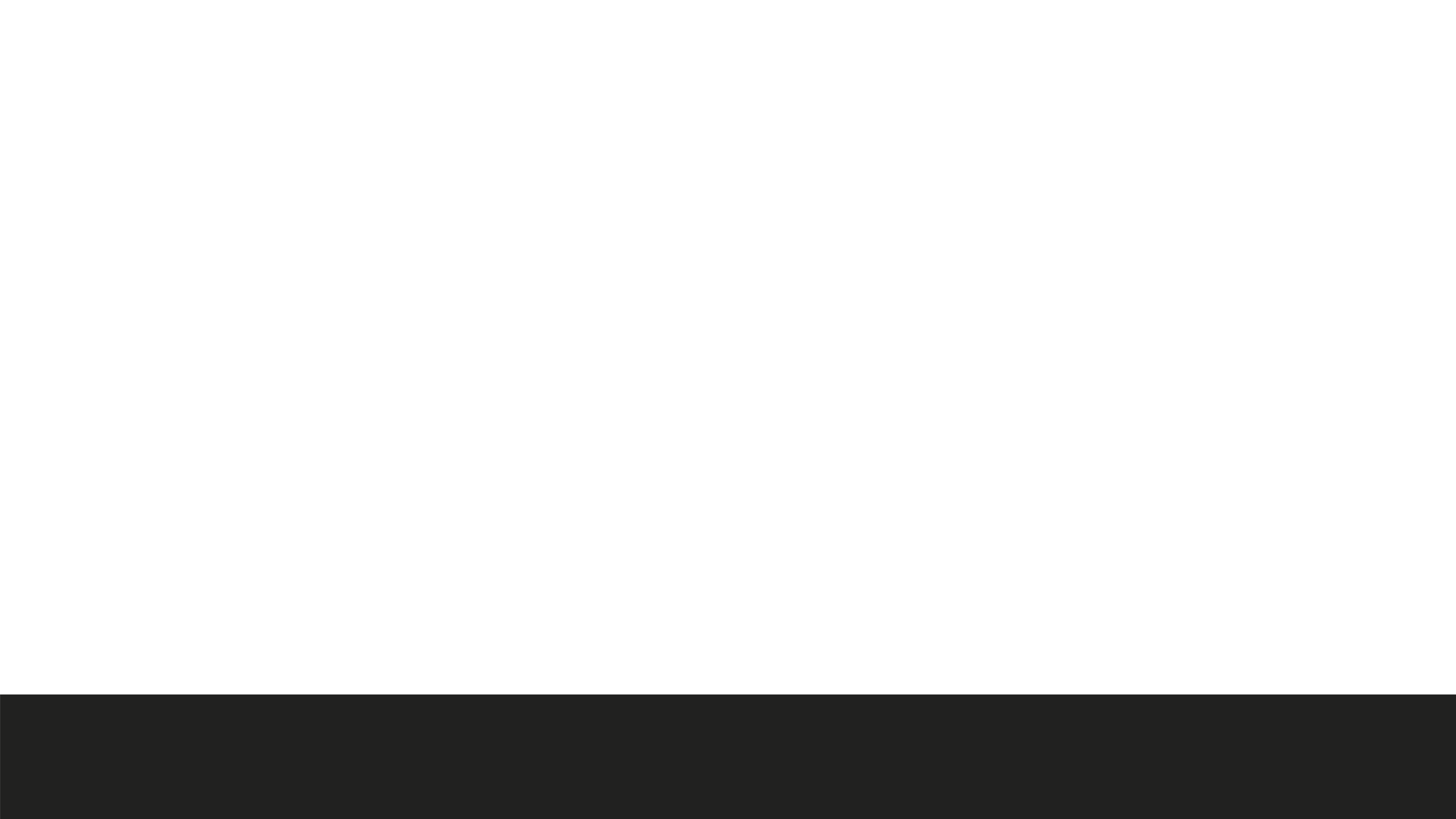 Convenient Worship
Judges 17
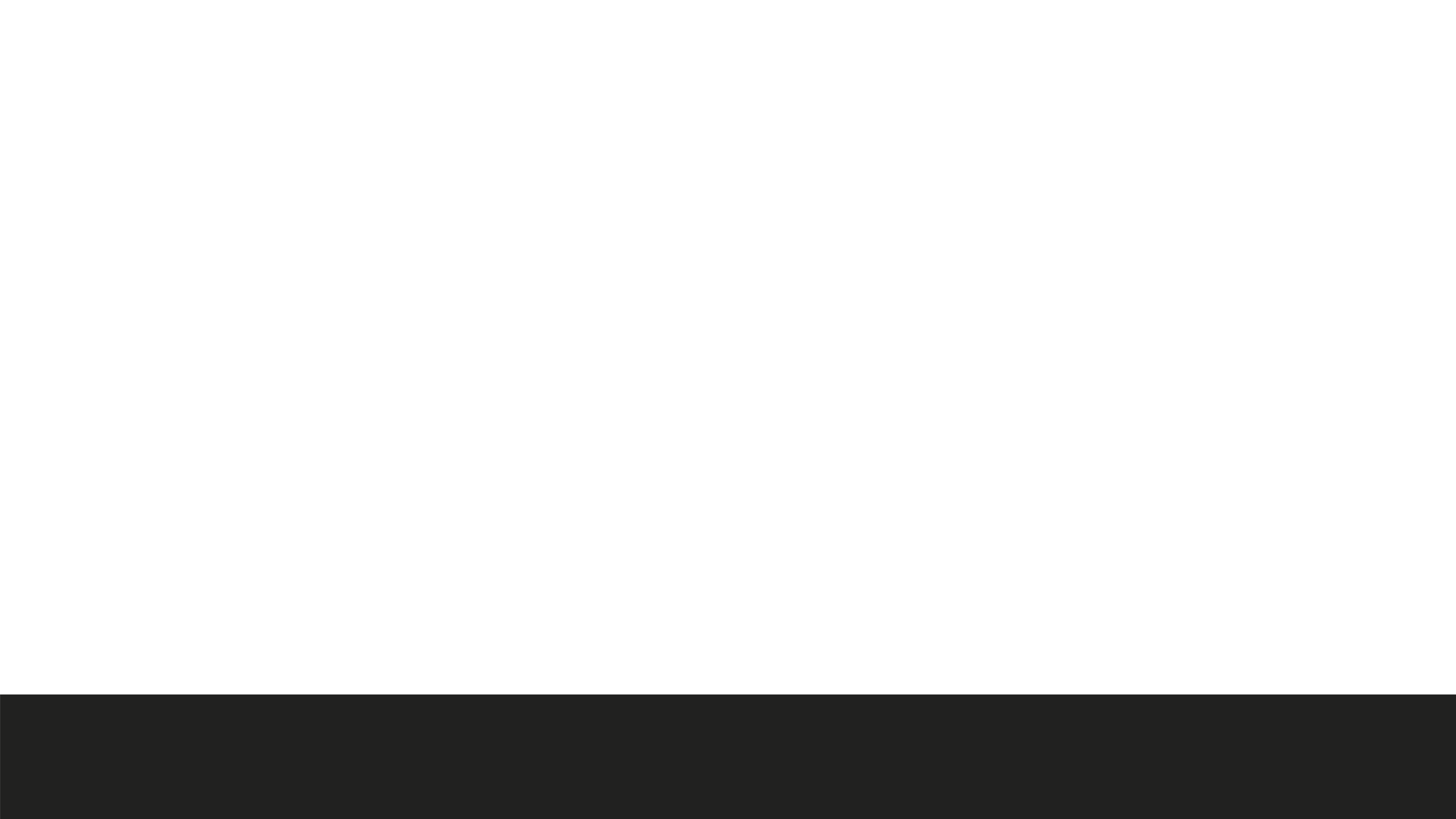 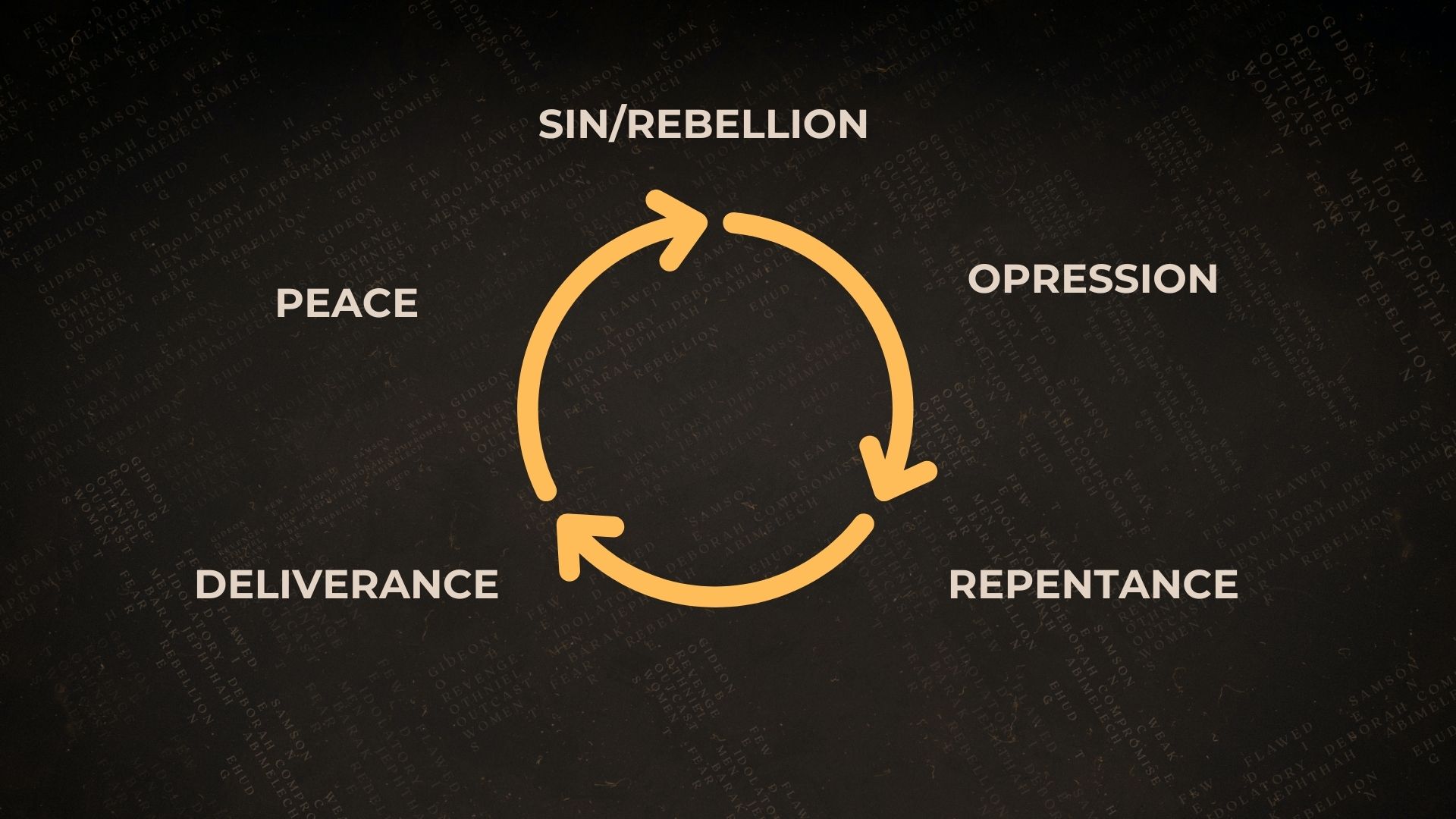 Joshua 17:1-2 CSB   1 There was a man from the hill country of Ephraim named Micah. 2 He said to his mother, “The 1,100 pieces of silver taken from you, and that I heard you place a curse on—here’s the silver. I took it.”
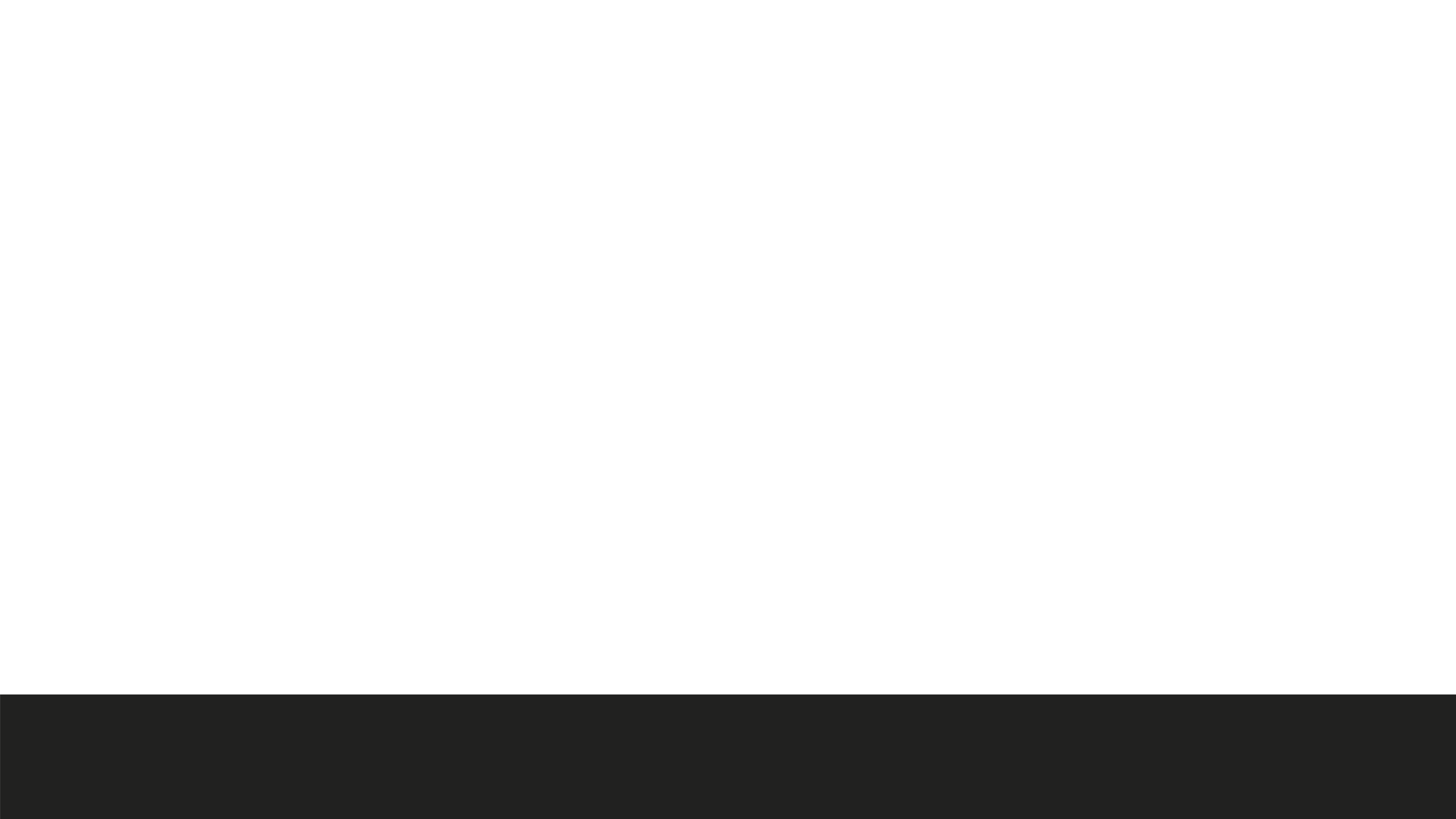 Judges 1:3-4 CSB 3 …“I personally consecrate the silver to the Lord for my son’s benefit to make a carved image and a silver idol...” 4 So he returned the silver to his mother, and she took five pounds of silver and gave it to a silversmith. He made it into a carved image and a silver idol, and it was in Micah’s house.
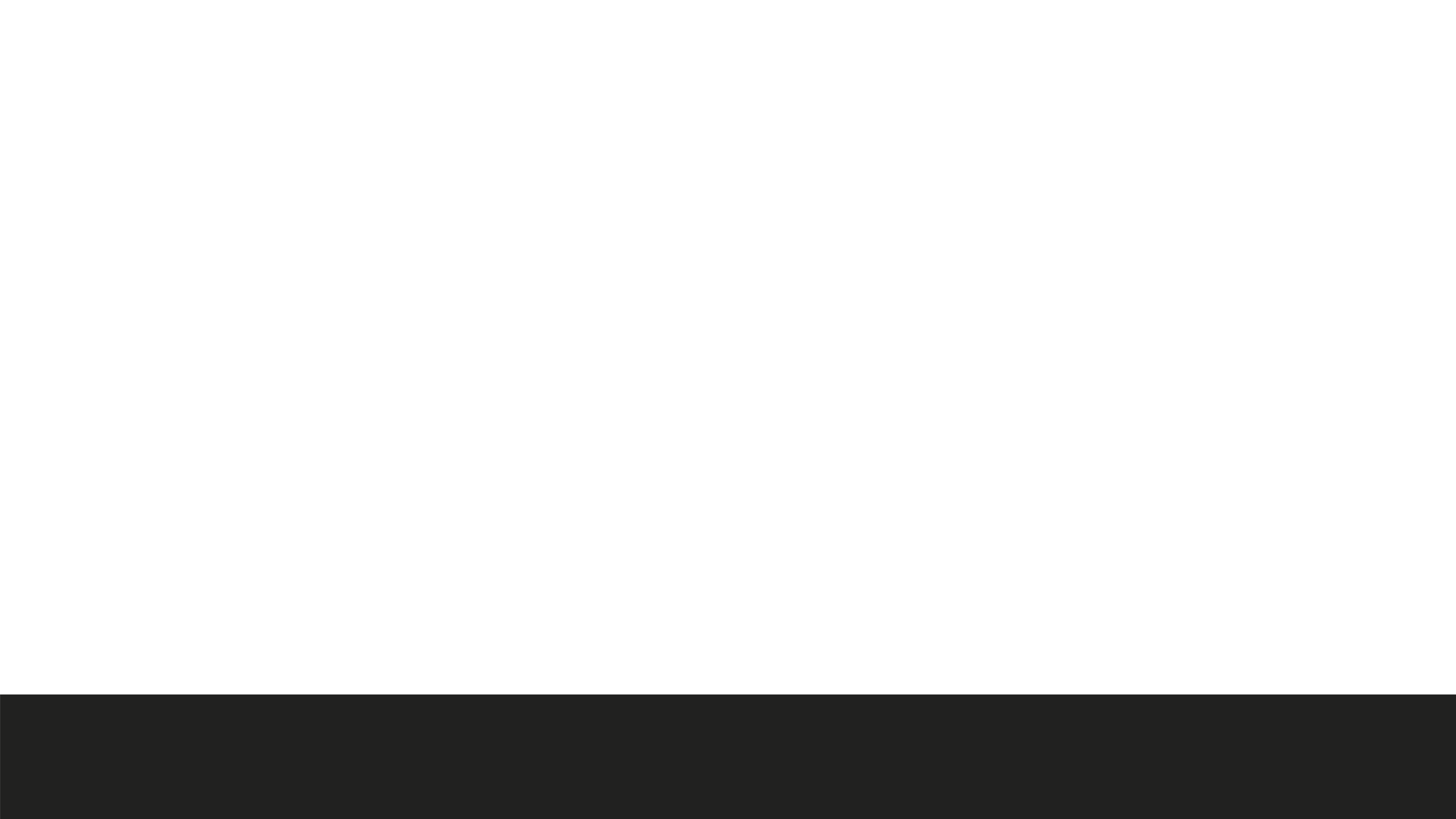 Judges 17:5-6 CSB  5 This man Micah had a shrine, and he made an ephod and household idols, and installed one of his sons to be his priest. 6 In those days there was no king in Israel; everyone did whatever seemed right to him.
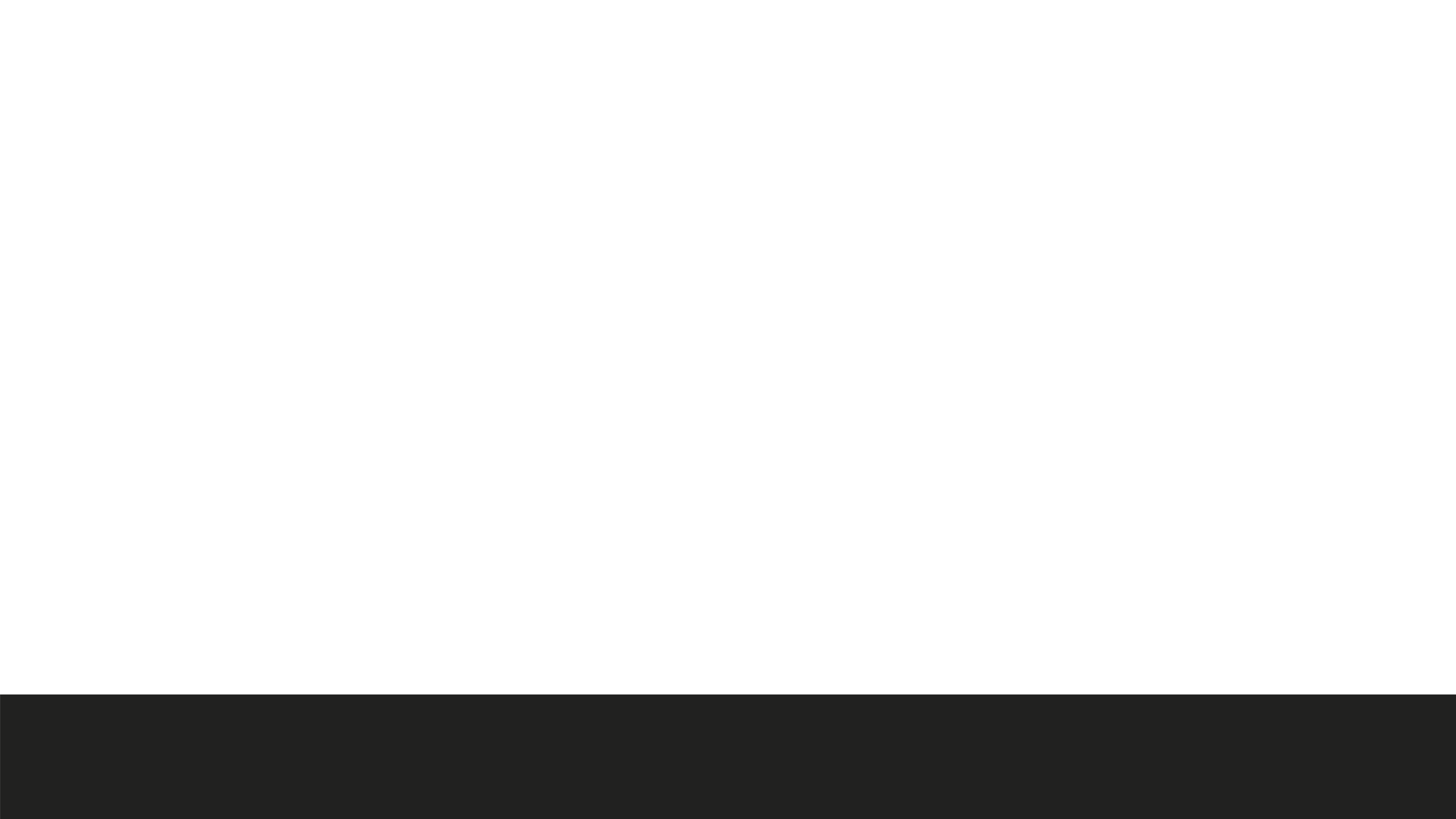 Convenient Worship: Picks & Mixes

6 In those days there was no king in Israel; everyone did whatever seemed right to him.
Judges 17:6 CSBx
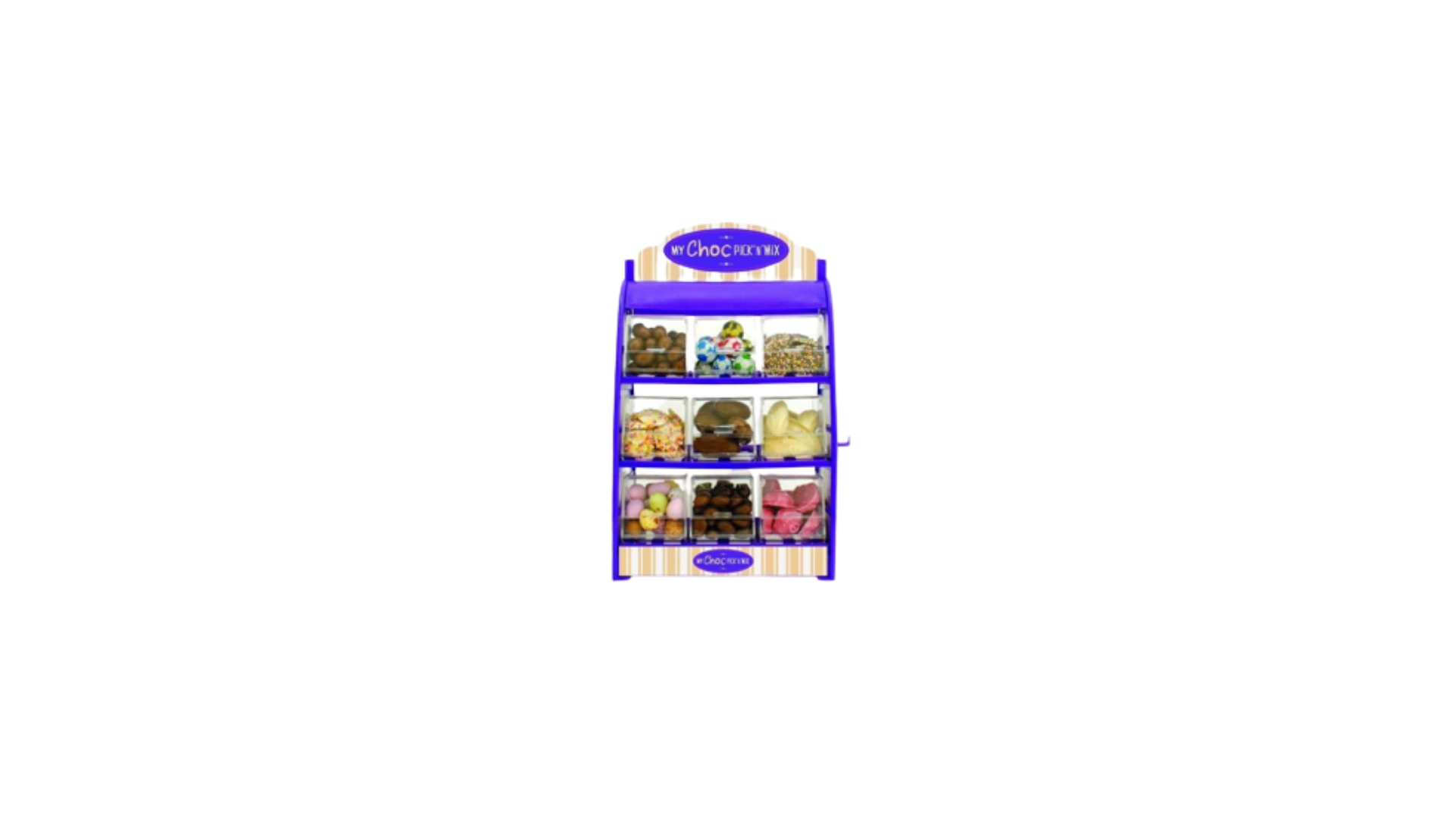 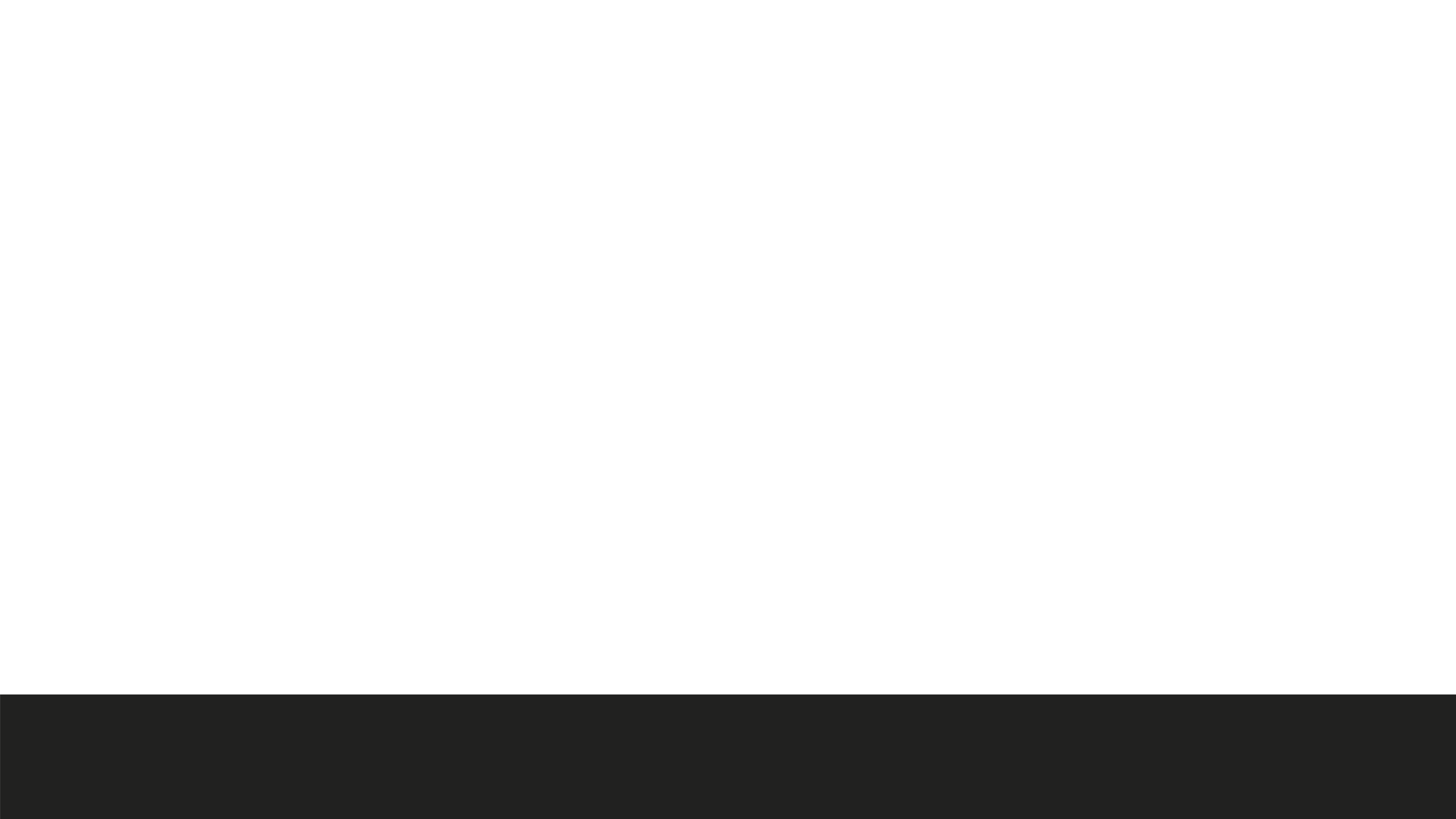 ‘I don’t believe in a God like that – 
I like to think of God as…’
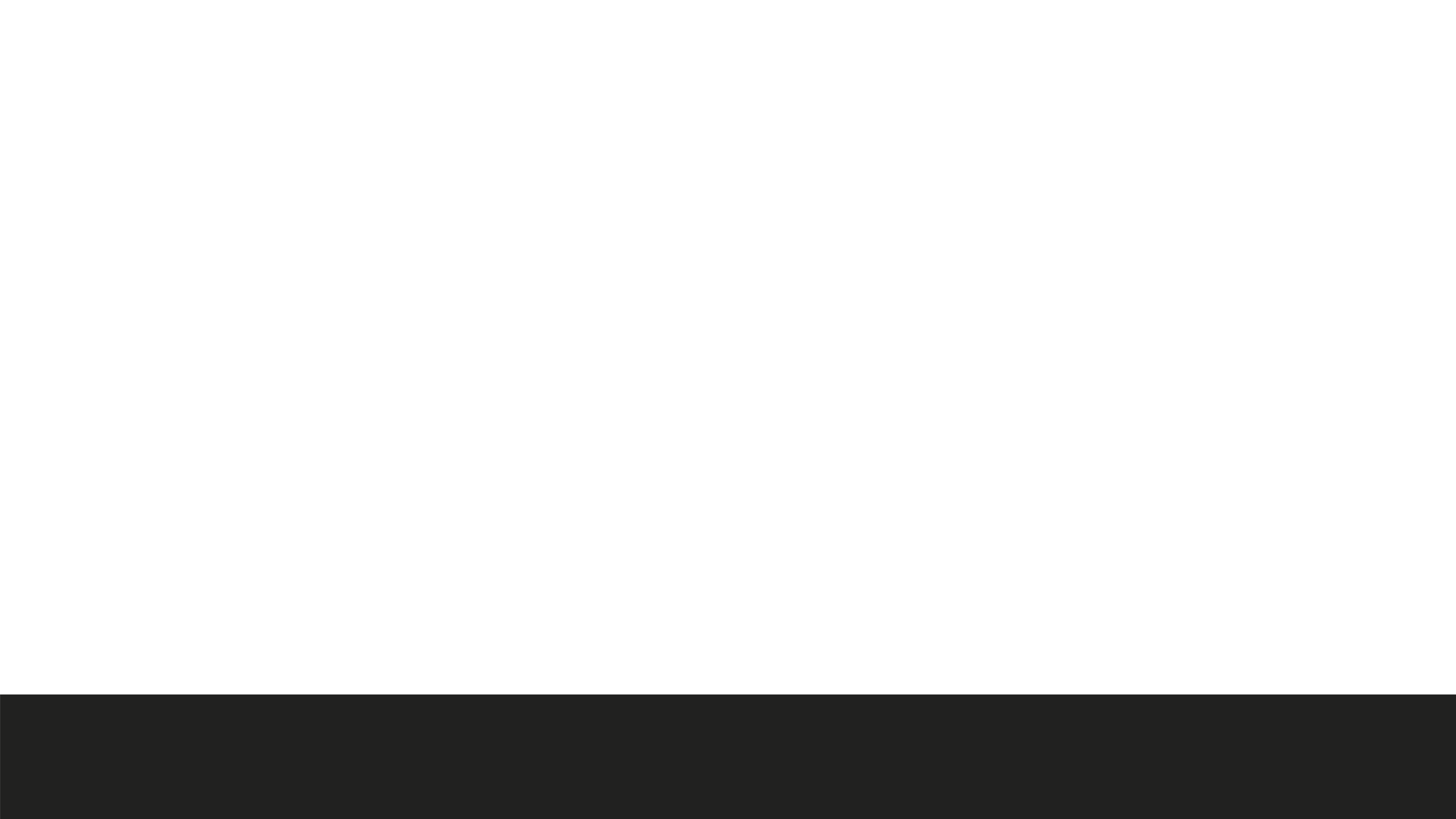 1 Corinthians 6:19-20 CSB 19 Or do you not know that your body is a temple of the Holy Spirit within you, whom you have from God? You are not your own, 20 for you were bought with a price. So glorify God in your body.
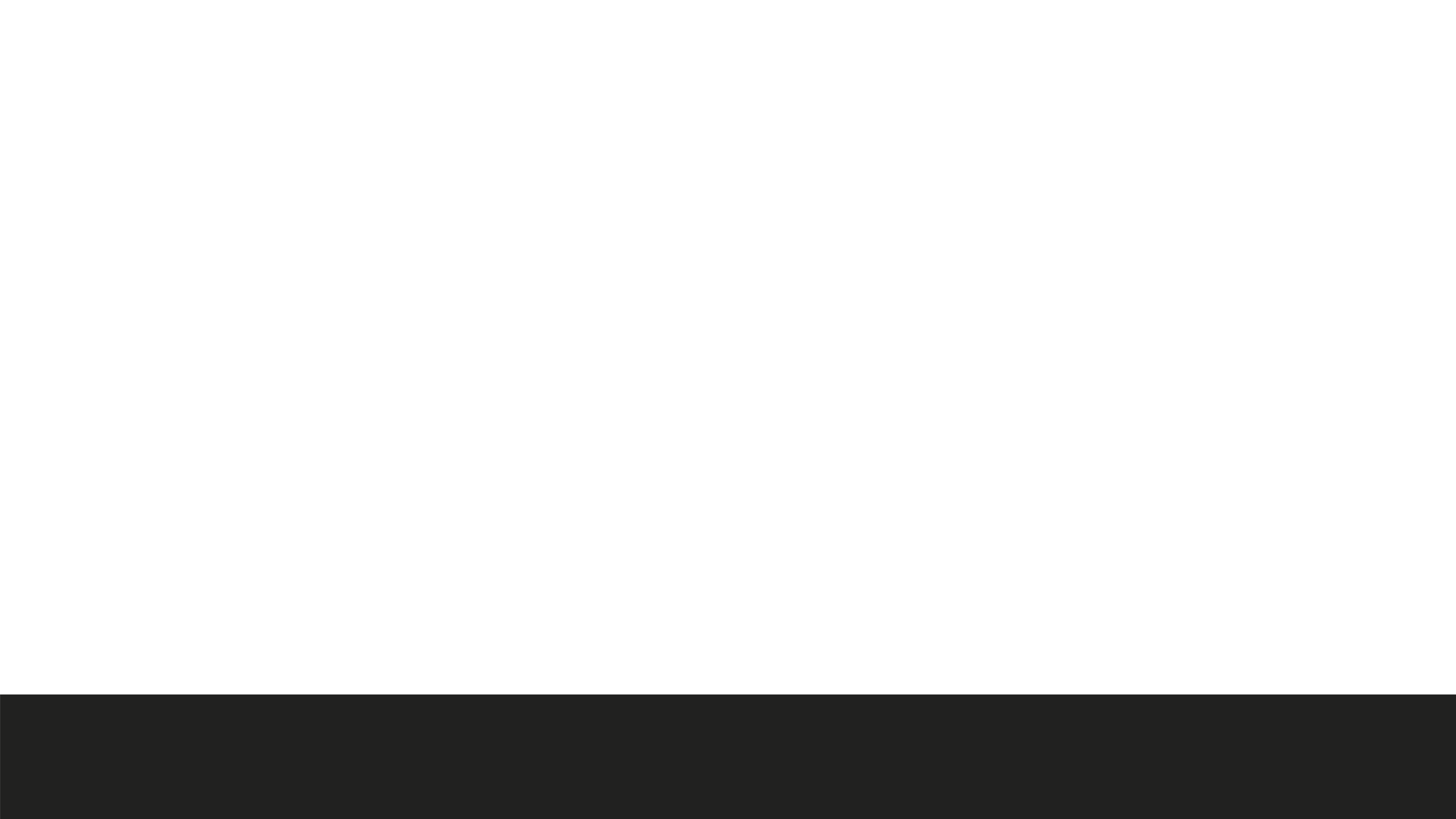 Convenient worship:
Uses God
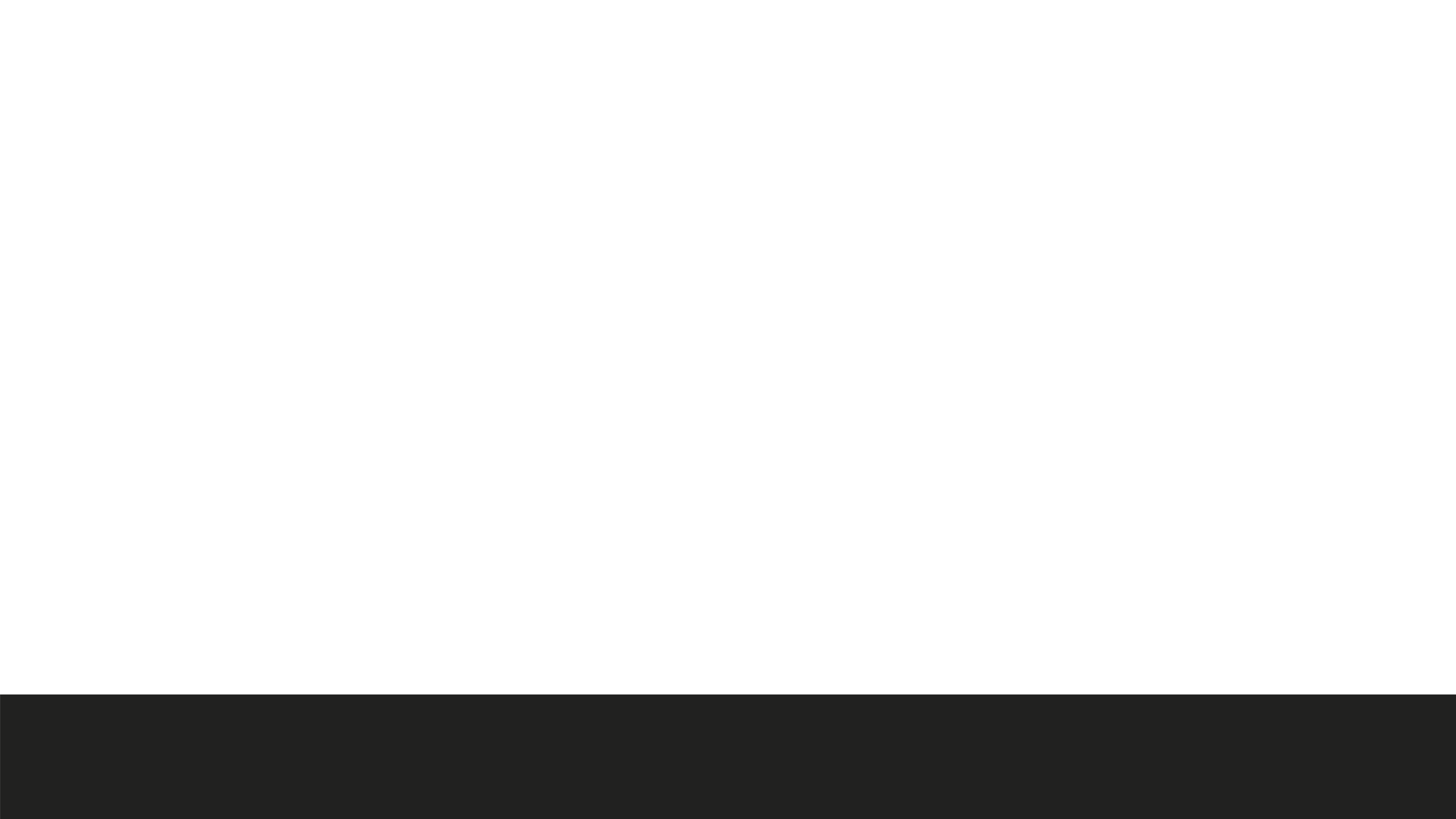 Judges 17v10-12 10 And Micah said to him, “Stay with me, and be to me a father and a priest, and I will give you ten pieces of silver a year and a suit of clothes and your living.” And the Levite went in. 11 And the Levite was content to dwell with the man, and the young man became to him like one of his sons. 12 And Micah ordained the Levite, and the young man became his priest, and was in the house of Micah.
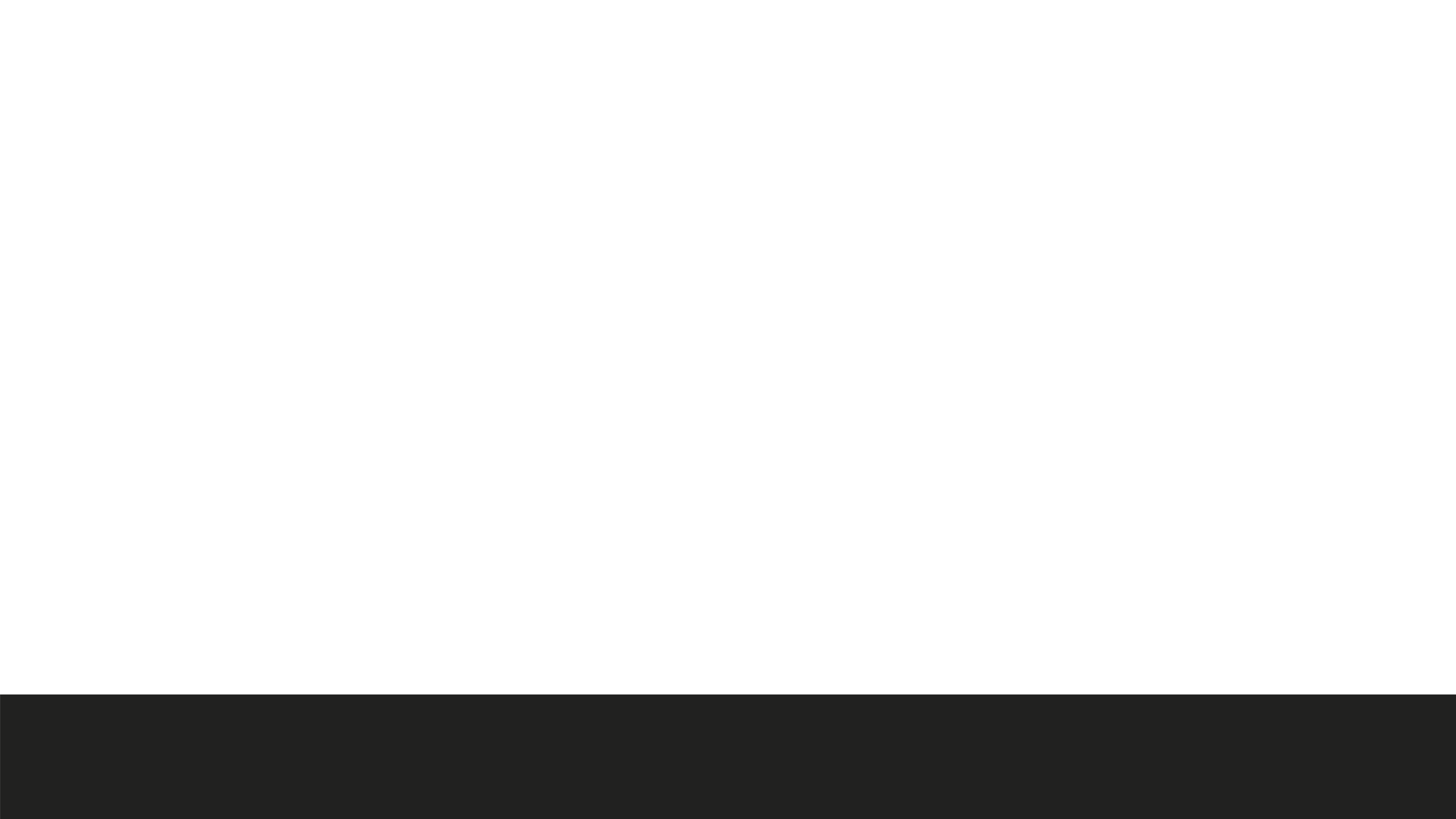 Judges 17v13 CSB  13 Then Micah said, “Now I know that the Lord will prosper me, because I have a Levite as priest.”
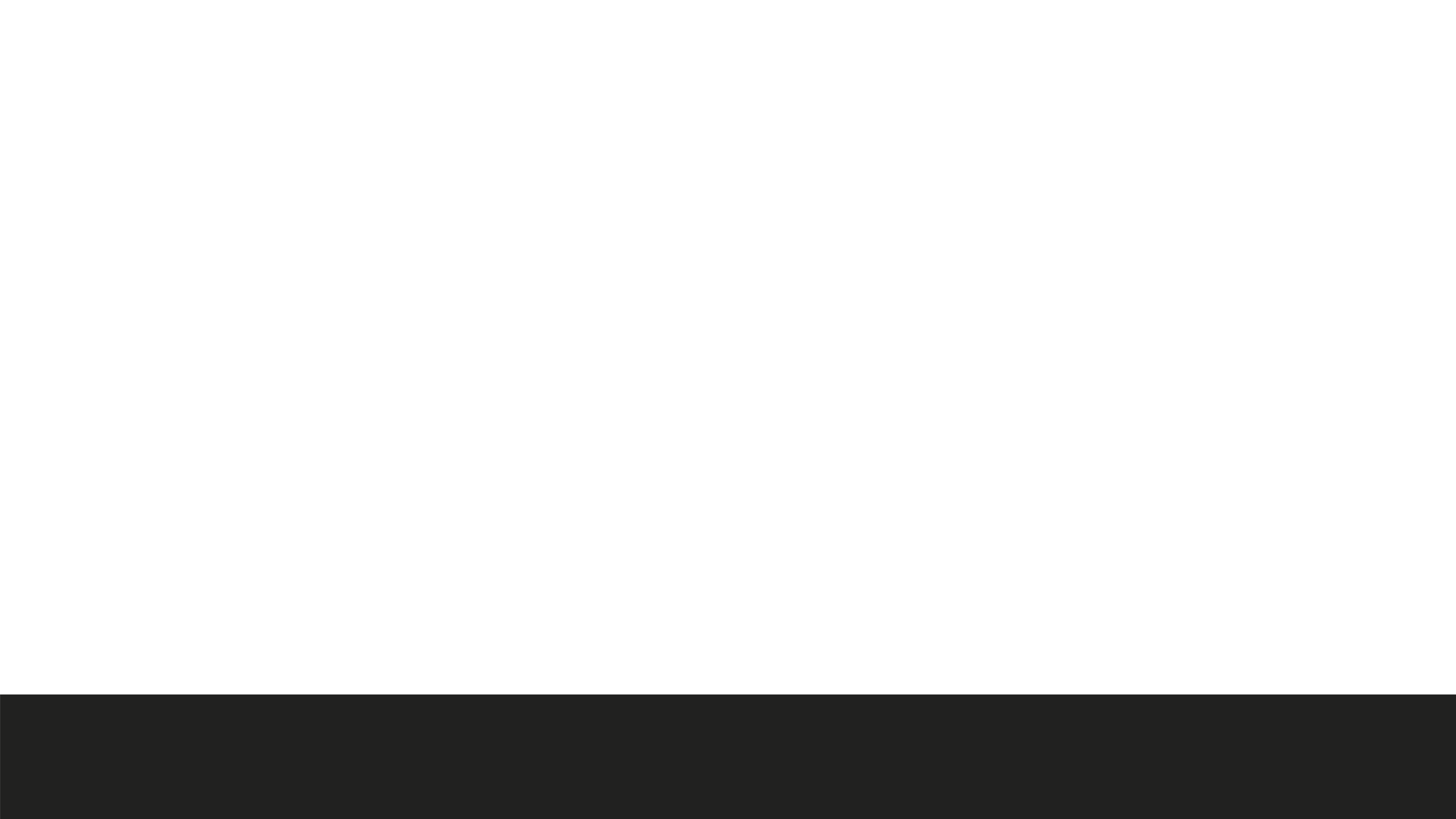